2024 SPRING ROUND 
NEW GRANTEE TRAINING Session 1

July 15, 2024
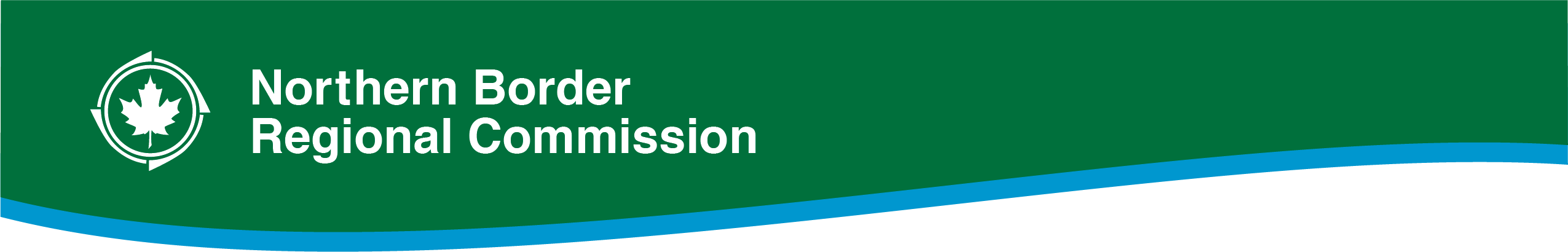 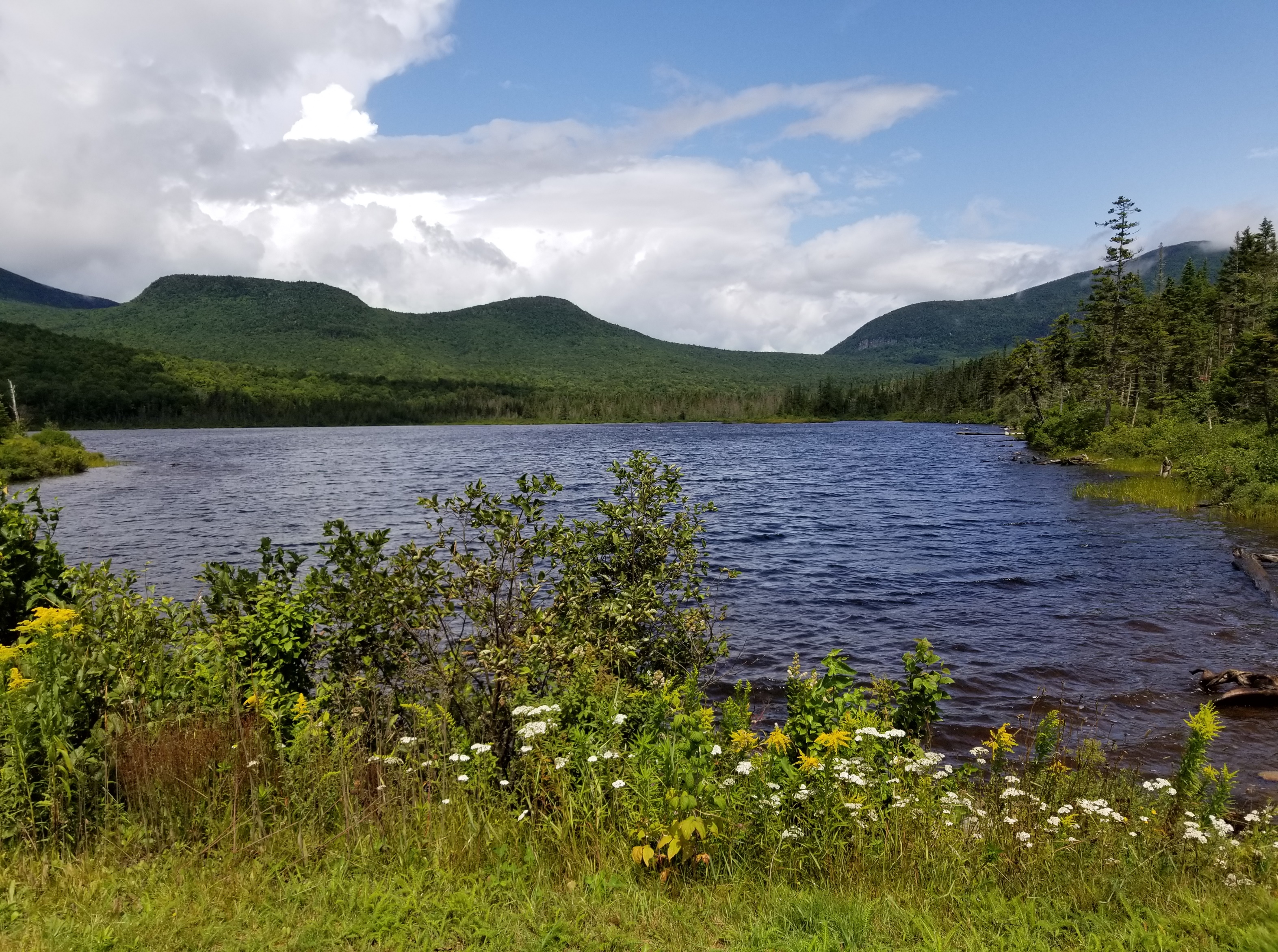 www.nbrc.gov
HOUSEKEEPING REMINDERS
[Speaker Notes: NBRC Overview]
TODAY’S SESSION OVERVIEW
FEDERAL-STATE PARTNERSHIP
The States play a crucial role in the NBRC as they partner with the Federal Government to focus NBRC funding strategies and prioritize investments. 
The Commission: The decision-making process of the Commission is comprised of five voting members including a Federal Co-Chair, who is appointed by the President following confirmation by the Senate, and the Governors of Maine, New Hampshire, Vermont, and New York
Governor’s Alternates: Governors are represented on NBRC by their chosen alternate
State Program Managers: The Governor’s Alternates assign NBRC partnership duties to a State Program Manager.  The SPMs serve as  the primary point of contact for entities interested in NBRC funding
NBRC GRANT LIFECYCLE & SPRING ROUND PROGRAM AWARD PROCESS OVERVIEW
SESSION OBJECTIVES:

Timeline check in
Review lifecycle of NBRC grant
Learn steps to receive Grant Agreement
Learn steps to receive a Partial Notice to Proceed 
Learn steps to receive a Full Notice to Proceed

NBRC Staff: Andrea Smith
2024 SPRING ROUND PROGRAM TIMELINE 
		WHERE ARE WE NOW?
Application review and project selection
Awards announced June 28, 2024

Submission of required application support documents (missing, needing correction, etc.)
Mandatory New Grantee Training July – August 2024
Obligation of Federal Funds
Preparation of Grant Agreements
NEPA Review 

Project Performance Period begins August 1, 2024
Notice to Proceed must be secured by July 1, 2025
NBRC GRANT LIFECYCLE
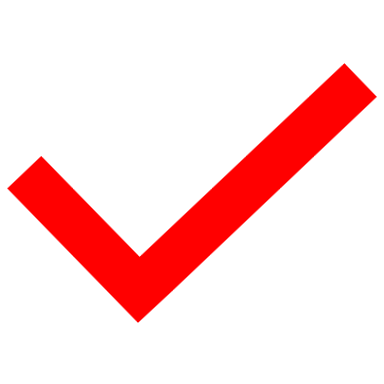 Step 1: Notice of Award
Step 2: Obligation of Federal Funds
Step 3: Grant Agreement
[Speaker Notes: send changes to admin@nbrc.gov utilizing the Key Contacts Form (OMB#4040-0010).  Key Contacts Form: https://www.nbrc.gov/userfiles/files/Forms%20%26%20Waivers/Key%20Contacts%20Form.pdf
Period of Performance: This is the start and end date of the project to be completed for the grant agreement between grantee and NBRC. Please see your executed grant agreement for your project’s performance period. For example, Catalyst projects funded in 2023, will have a performance period start date of October 1, 2023, through September 30, 2026. The performance period is not the date from which grantees can begin to expend funds. The commitment and expenditure of project funds (both NBRC and match/cost share) funds is not allowed until the project is issued a Notice to Proceed. It is the date of the Notice to Proceed from which NBRC and match/cost share can be committed and/or expended. 
The Grant Amount: The NBRC grant amount cannot be increased for any reason. Overruns on projects are the responsibility of the grantee. 
Required Match: This is the amount of other funds that must be documented during the project period.]
[Speaker Notes: Reimbursement Rate: This is the ratio of requested NBRC funds to expended matching funds. 
Budget: Line items of expenditures. These line items may not be changed by the recipient without prior written approval by NBRC (2 CFR 200.308). Please refer to page 18 for more information on budget changes. 
Indirect Cost Rate: This is the approved rate that has been agreed upon by the grantee and their Federal Cognizant Agency for indirect costs. All invoices must use this rate for their invoices when specific services as outlined are performed by the grantee. This is NOT a rate to be used by any subcontractor or consultant. 
Grant Provisions: the laws and agreements that a grantee is required to follow as part of the contract with a federal awarding agency. 
Construction: The contract will state if the project is Construction or non-Construction. This is important because there are additional reporting requirements for construction projects.]
[Speaker Notes: Real Estate and/or Equipment: The contract will state if the project consists of real estate or equipment purchases. This will include the purchase of easements on property. This is important to know as there are additional reporting requirements. 
Sub-recipients: This will include an outline of those funds that will be sub-awarded to organizations or entities that are not the recipient. Unless sub-recipient agreements are part of the project, all other contractual relationships (other than Local Development District (LDD) administration) must be obtained through federal procurement procedures.]
PRE-NOTICE TO PROCEED
Partial Notice to Proceed can be requested for LDD and NEPA costs
NEPA (Environmental Review) must be satisfied
Compilation and documentation of committed match/cost share to complete the project is needed to secure a Notice to Proceed
Executed LDD Contract (if applicable)
Step 4: Partial Notice to Proceed (PNTP)
Step 5: National Environmental Protection Act (NEPA)
Step 6: Securing Match/Cost Share
Step 7: Notice to Proceed
QUESTIONS & ANSWERS
Overview of Grants Management System (GMS)

Casey Haynes, Program Specialist
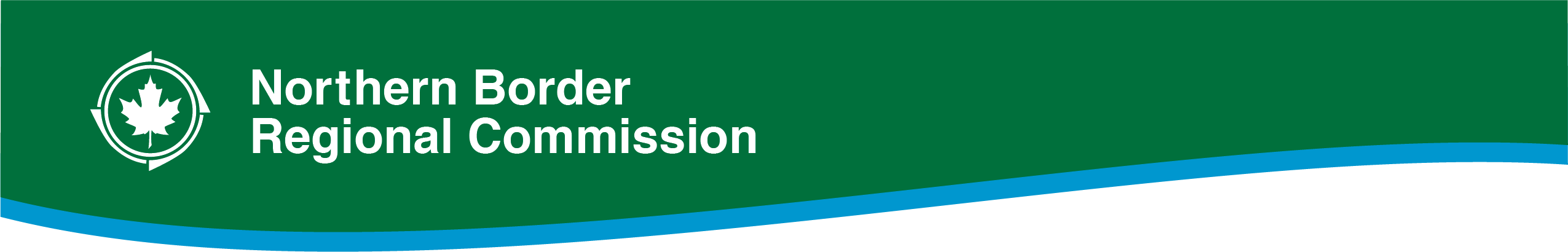 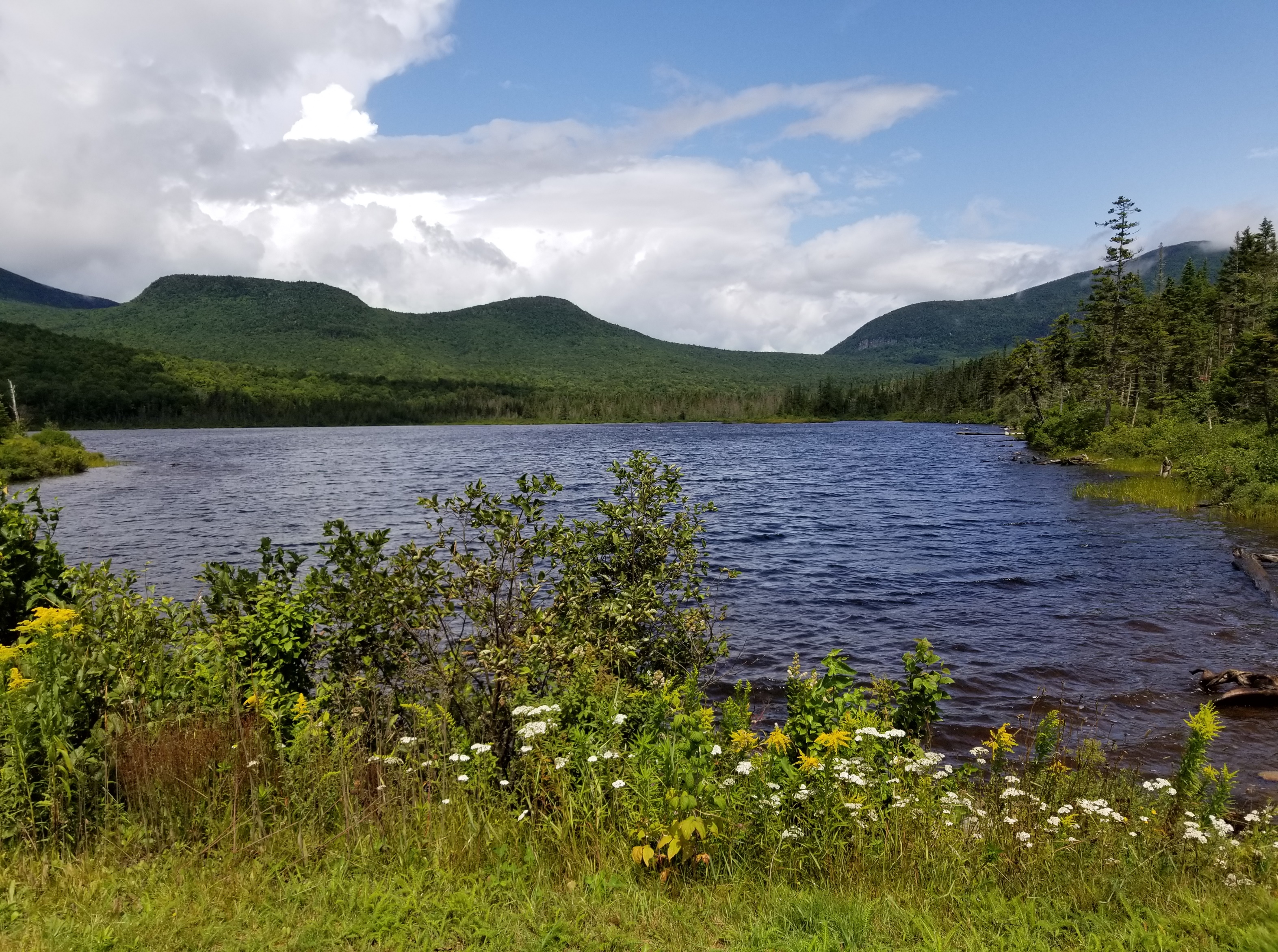 www.nbrc.gov
GRANTS MANAGEMENT SYSTEM (GMS)
SESSION OBJECTIVES:

Review GMS Common Questions post award
Authorized Official Changes/Corrections
Budget Corrections (SF424cbw, budget table)
Updating your UEI

NBRC Staff: Casey Haynes
QUESTIONS & ANSWERS
ROLES & RESPONSIBILITIES OF LOCAL DEVELOPMENT DISTRICT (LDDs)

Sarah Lang, Capacity Program Coordinator
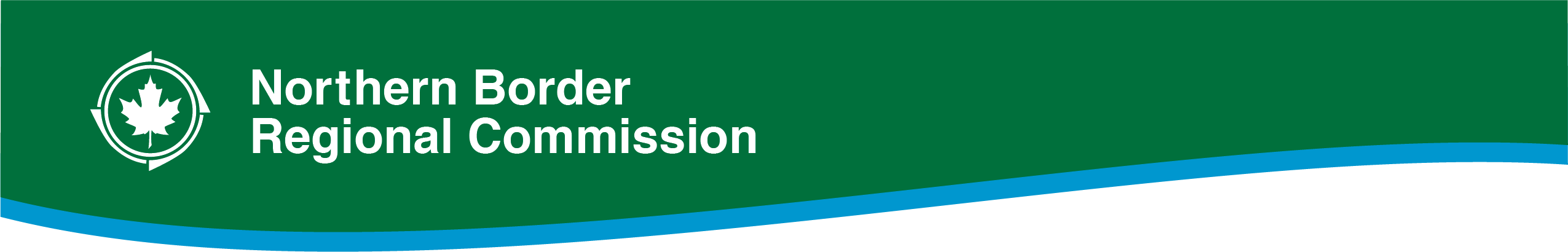 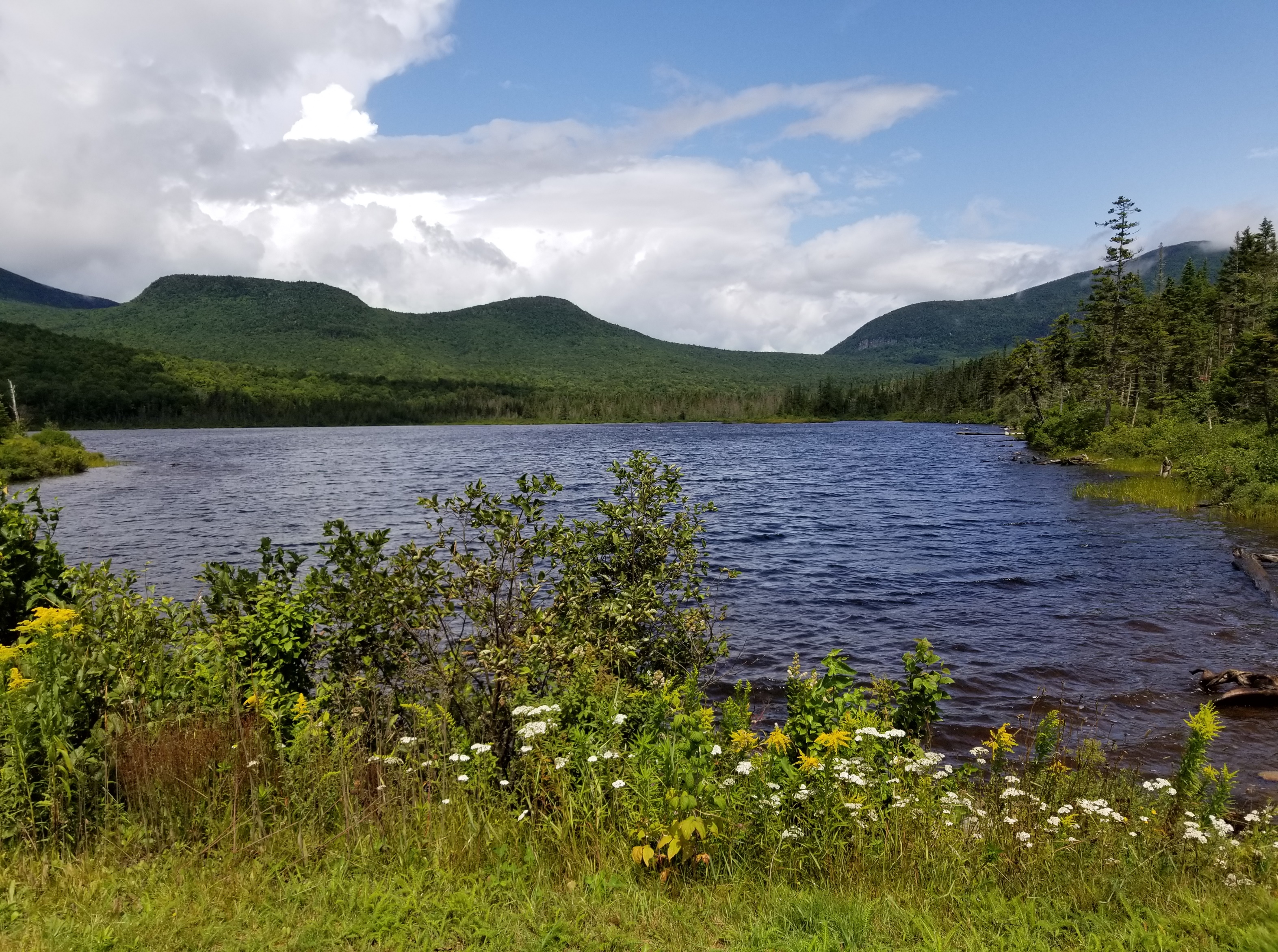 www.nbrc.gov
SESSION OBJECTIVES:
NBRC’s responsibilities and role in building capacity in our region
LDD Partnership Program
Capacity Program Coordinator role 
NBRC Strategic Plan Focus Area
Understand the role of an LDD in grant administration
Learn about roles and responsibilities of grantees & LDDs with grant administration
BUILDING CAPACITY
LDD Partnership Program
NBRC is required by statute to enhance the capacity of LDDs
All LDDs opt in or out to provide grant administration services for NBRC grantees
Required to attend quarterly trainings to stay up to date on policies and procedures
NEW Capacity Program Coordinator Role
Understand existing capacity efforts in our region
Liaise with LDD network (see LDD Partnership Program)
Build NBRC capacity strategy 
One of five focus areas in NBRCs 2024-2029 Strategic Plan, with the following strategies: 
Strategy 5.1: Expand development pathways.
Strategy 5.2: Create learning networks across regional stakeholder groups.
Strategy 5.3: Create venues and a clearinghouse to share best practices, case studies, and NBRC funded project examples.
LDDs & RELATIONSHIP WITH NBRC
What is an LDD?
Designated Economic Development district, as certified by the US EDA, or similar organization to a regional planning/development commission

Why does NBRC work with LDDs?
Federal code satisfied by requiring Catalyst grantees to use a LDD for grant administration
Unless grantee is an agency of State Government or has applied for/received waiver
[Speaker Notes: WHAT IS AN LDD? 
An economic development district is an entity located in the region, and operated in a manner that ensures broad-based community participation and an effective opportunity for local officials, community leaders, and the public to contribute to the development and implementation of programs in the region.
LDDS are either an already existing federally designated Economic Development district, as certified by the US Economic Development Administration (EDA), or an organization similar in nature to a regional planning and/or regional development commission.
NBRC meets the spirit of federal code by requiring projects funded our Catalyst program to utilize a LDD for grant administration unless the entity is an agency of State Government or has applied for and received waiver approval of this requirement.

Resources:
40 USC Subtitle V: Regional Economic and Infrastructure Development, the term Local Development District is defined by 40 USC §15101 
40 USC §15303 directs the Commission to enhance the capacity of, and provide support for, local development districts in its region and where no local development district exists, foster the creation of a local development district.]
ROLE OF GRANTEE IN GRANT ADMIN
ROLE OF LDD IN GRANT ADMIN
[Speaker Notes: The NBRC is aided by a group of regional organizations called Local Development Districts (LDDs) that assist the NBRC in its outreach activities and assist grantees in administering their grants.]
SCOPE OF CONTRACT FOR GRANT ADMINISTRATION SERVICES
Looking for a sample contract?  Check out NBRC’s resources web page.
[Speaker Notes: Grantees and LDDs should discuss their project administration needs and include them within the contract which outlines the intended scope of service. The amount of the LDD contract must align with the costs for grant administration included in the project’s budget (SF424cbw)]
General Assistance Before Receiving the Notice to Proceed
Documentation needed for obligation of federal funds
Resources to complete NEPA
Notice to Proceed requirements
General Assistance During the Project
Guidance on procurement of goods and services and contractors
Reimbursements, reporting, and documentation required to amend a project
Project close-out
Quarterly Progress Reporting
Ensure grantee prepares and submits all quarterly reports (SF-PPR) on time.
Quarterly reports must be filed from the start of the project’s performance period through project close out, regardless if any work has occurred.
Reimbursement Requests
Provide guidance to grantees on filing reimbursement requests (SF270)
Review reimbursement requests for accuracy, within approved budget and contain all the necessary documentation to provide evidence of match and reimbursements that are expected to be paid by NBRC
Annual Financial Reporting
Ensure that the grantee prepares and submits all required annual reports (SF425) on time.  
Annual reports cover the federal fiscal year (October 1-September 30) and are due by October 30th.
Close Out/Final Reporting
Provide oversight to the grantee in submitting all required close out documentation in a timely manner after the project is complete. 
Assists the grantee with establishing a process to meet the reporting requirement at three years after grant close out (GPRA)
LDD COMPENSATION
LDDs are compensated for their grant administration fees based on the formula of 2% of the NBRC grant award
LDDs are reimbursed based on the amount of work performed
LDDs invoice the grantee, the grantee pays the invoice, and then submits for reimbursement of those costs to NBRC in their reimbursement requests
This amount must be reflected in the grantee’s project budget (SF424cbw)
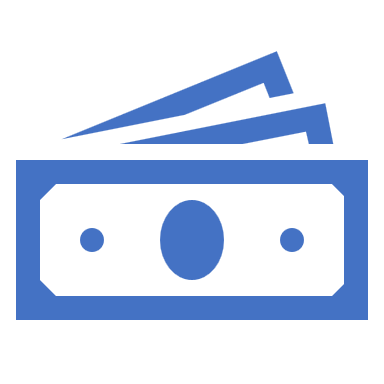 LDD BEST PRACTICES
LDDs work with Grantee to set up contract for services after funds are obligated. 
LDD invoices should reflect detailed information:
date of service, time, brief description of work performed and total amount of invoice
existing balance information to communicate remaining funds available on the contract to grantees
The LDD will invoice the grantee for their services - no lump sum payments
LDDs should notify grantee if adding indirect cost rate (as determined by Federal Cognizant Agency) to salary and fringe
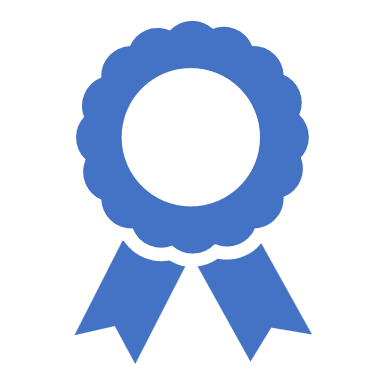 [Speaker Notes: LDD invoices should reflect detailed information (date of service, time, brief description of work performed and total amount of invoice.  
NBRC also recommends the invoice carry existing balance information, so grantees are kept apprised of remaining funds available on the contract, as the 2% cap on grant administration is the maximum allowed
The LDD will invoice the grantee for their services to be included in the Request for Payment- no lump sum payments
The LDD’s indirect cost rate (as determined by their Federal Cognizant Agency) may be added to salary and fringe and LDDs should make grantees aware of this when discussing the scope of service contract.]
QUESTIONS & ANSWERS
UPCOMING NEW GRANTEE TRAINING SESSIONS:

Session 2: Monday, June 22, 2024 1:00 –3:00 p.m. National Environmental Policy Act (NEPA) and Build America, Buy America (BABAA) 
Session 3: Wednesday, July 24, 2024, 10:00 -Noon Reporting and Reimbursements
Session 4: Tuesday, July 30, 2024 10:30-12:30 – Project Oversight (amendments, procurement)
Session 5: Thursday, August 1, 2024 1:00–3:00 – Closeout, Desk Reviews & Community Visits 

Reminder: The PowerPoint, Chat & Recording of all new grantee training sessions will be made available to Spring Round grantees and their LDDs
Congratulations again and thank you for your time today!

We look forward to partnering with you toward successful completion of your projects!
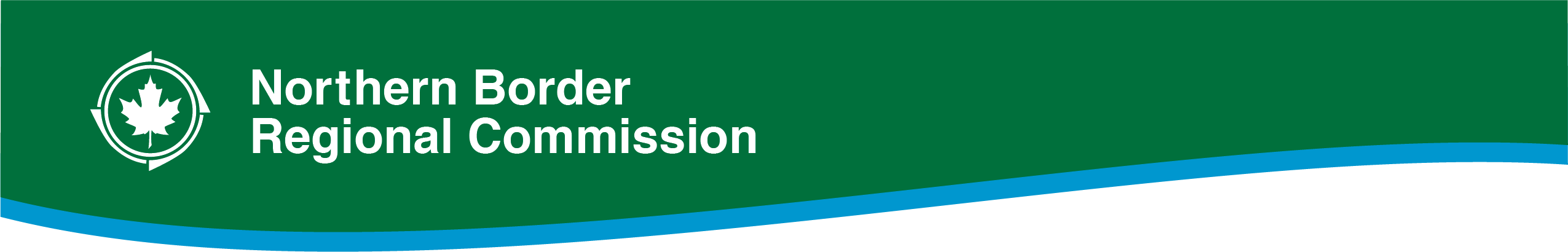 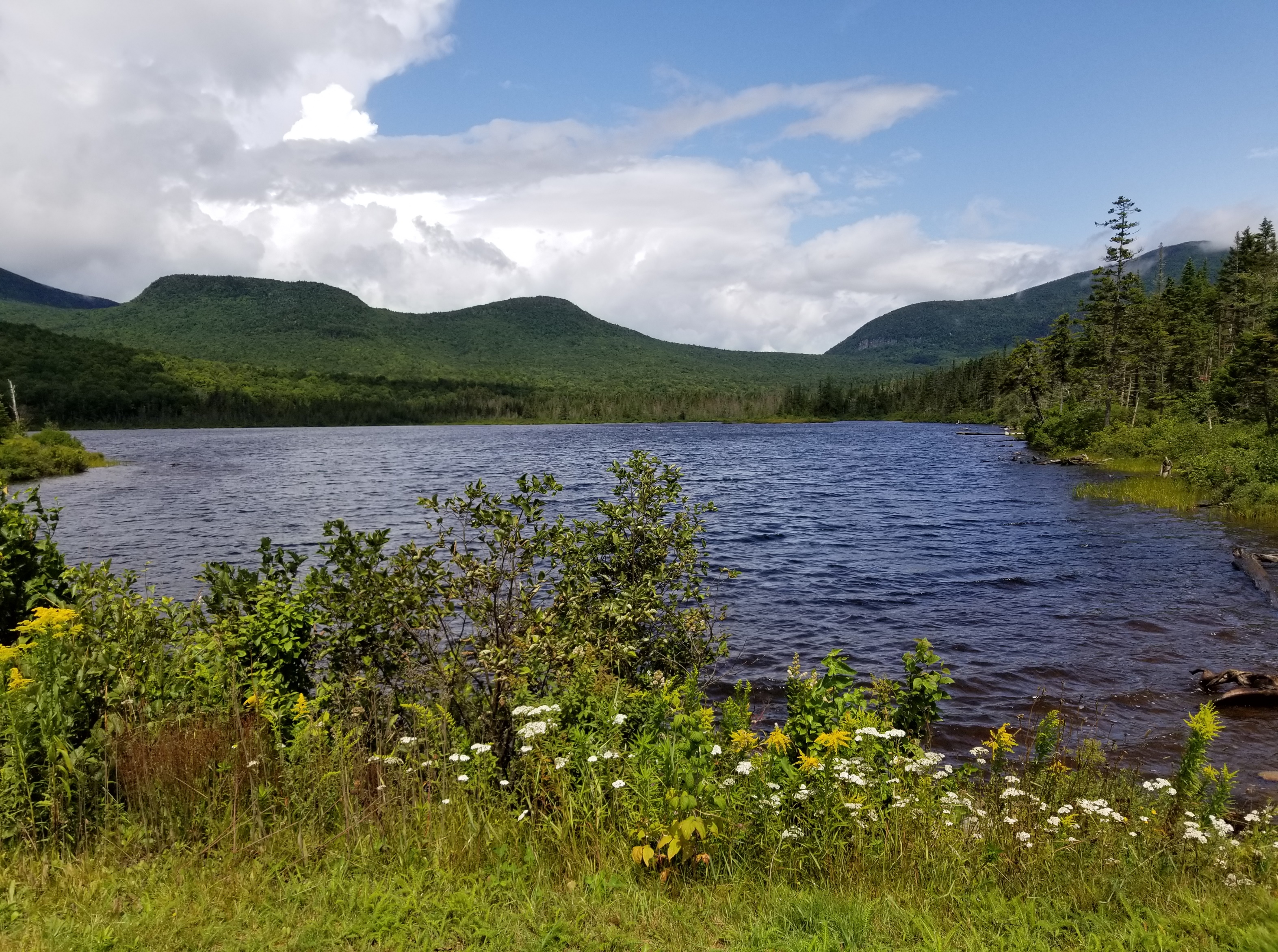 www.nbrc.gov
NBRC Grant Administration Resources, Programmatic Key Terms and Staff Information
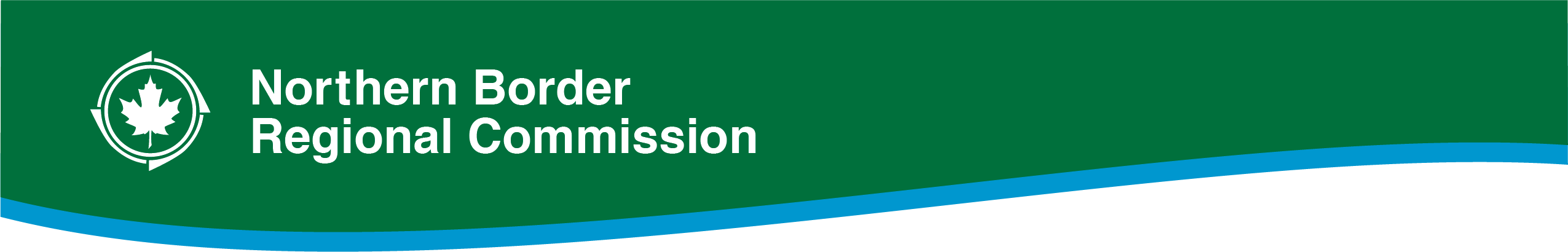 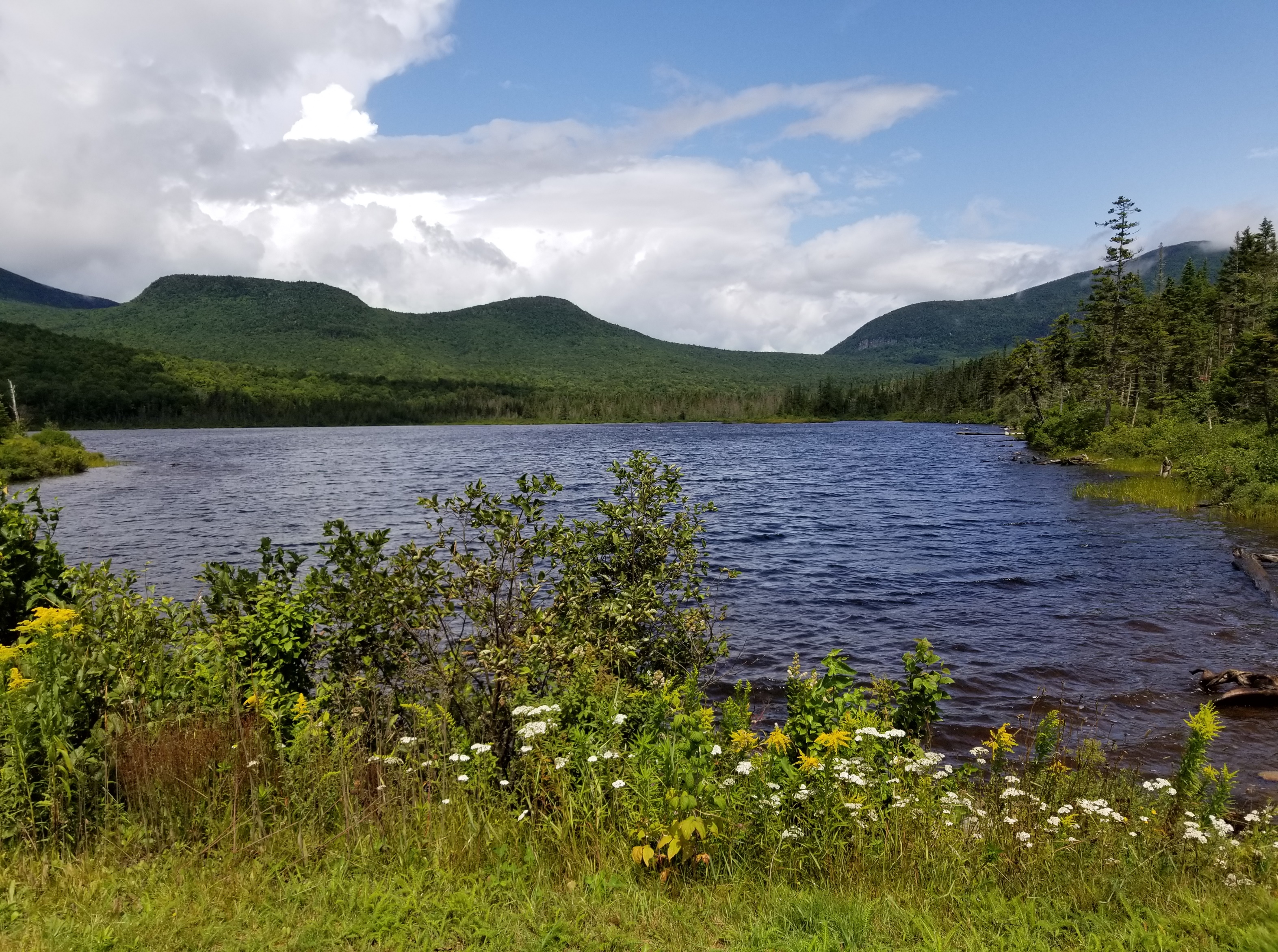 www.nbrc.gov
Human support:
Grant Administration Resources
NBRC Staff – admin@nbrc.gov 
State Program Managers –ME, NH, VT, NY
Your Local Development District
Grant Administration Resources
Key Terms
Period of Performance: this is the start and end date of the project to be completed for the grant agreement between grantee and NBRC. Your executed grant agreement will indicate your project’s performance period. 
NBRC Grant Amount: The grant amount cannot be increased for any reason. Overruns on projects are the responsibility of the grantee
Required Match/Cost Share: This is the amount of other funds necessary to complete your project and that must be documented during the project period
Key Terms
Indirect Cost Rate: This is the approved rate that has been agreed upon by the grantee and their Federal Cognizant Agency for indirect costs. All invoices must use this rate for their invoices when specific services as outlined are performed by the grantee. This is NOT a rate to be used by any subcontractor or consultant
Budget: Line items of expenditures. These line items may not be changed by the recipient without prior written approval by NBRC (2 CFR 200.308)
Grant Provisions: The laws and agreements that a grantee is required to follow as part of the contract with a federal awarding agency
NBRC Staff
Chris Saunders, Federal Co-Chair
Rich Grogan, Executive Director
Molly Taflas, Deputy Executive Director
Andrea Smith, Program Director
William Gallagher, Administrative Officer
Marina Bowie, Program Manager, Forest Economy & Timber for Transit
Adrianne Harrison, Program Manager, Catalyst
Meet the NBRC Staff
Elizabeth “Liz” Cross, Rural Healthcare Coordinator
Sarah Demers, Program Coordinator
Sarah Lang, Capacity Program Coordinator
Jon O’Rourke, Senior Program Specialist 
Georgia Cassimatis, Program Specialist
Casey Haynes, Program Specialist
Malana Tamer, Program Specialist
Ace Arroyo, Data Analyst
Meet the NBRC Staff
Alison Richard, Marketing Coordinator
Rebecca Dourmashkin, Grant Attorney
Rebecca Olechowski, Budget Anaylyst